Техническая направленность в Центре внешкольной работы
Директор Центра внешкольной работы Юртайкина Ю.В.
Техническая направленность
Спортивно-техническая
Научно-техническая
«Автоспорт» (срок реализации 3 года, возраст с 12 лет), секция «Багги»

«Виндсерфинг» (срок реализации 3 года, возраст с 10 лет), секция «Парусный спорт»
«Русь» (срок реализации 6 лет, возраст с 8 лет)

«Армир» (срок реализации 3 года, возраст с 14 лет)
Секция «Автоспорта»
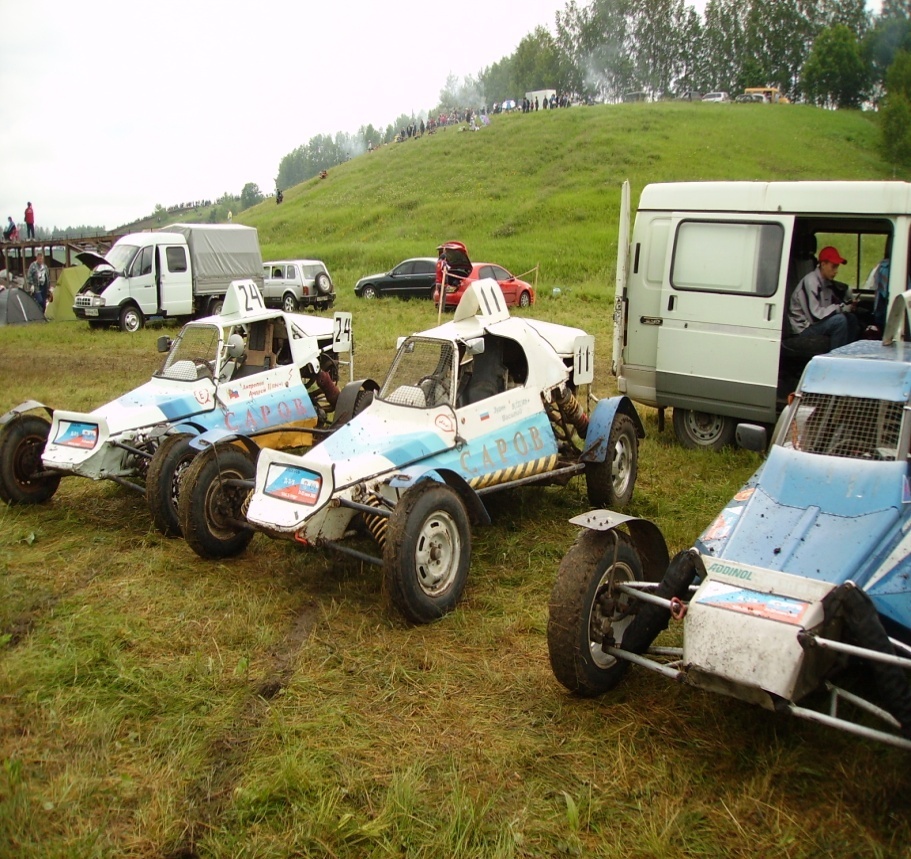 Педагоги – 2 чел
Группы – 2
Количество обучающихся – 30 чел
Программа      рассчитана  на 3 года
Секция «Виндсерфинг»
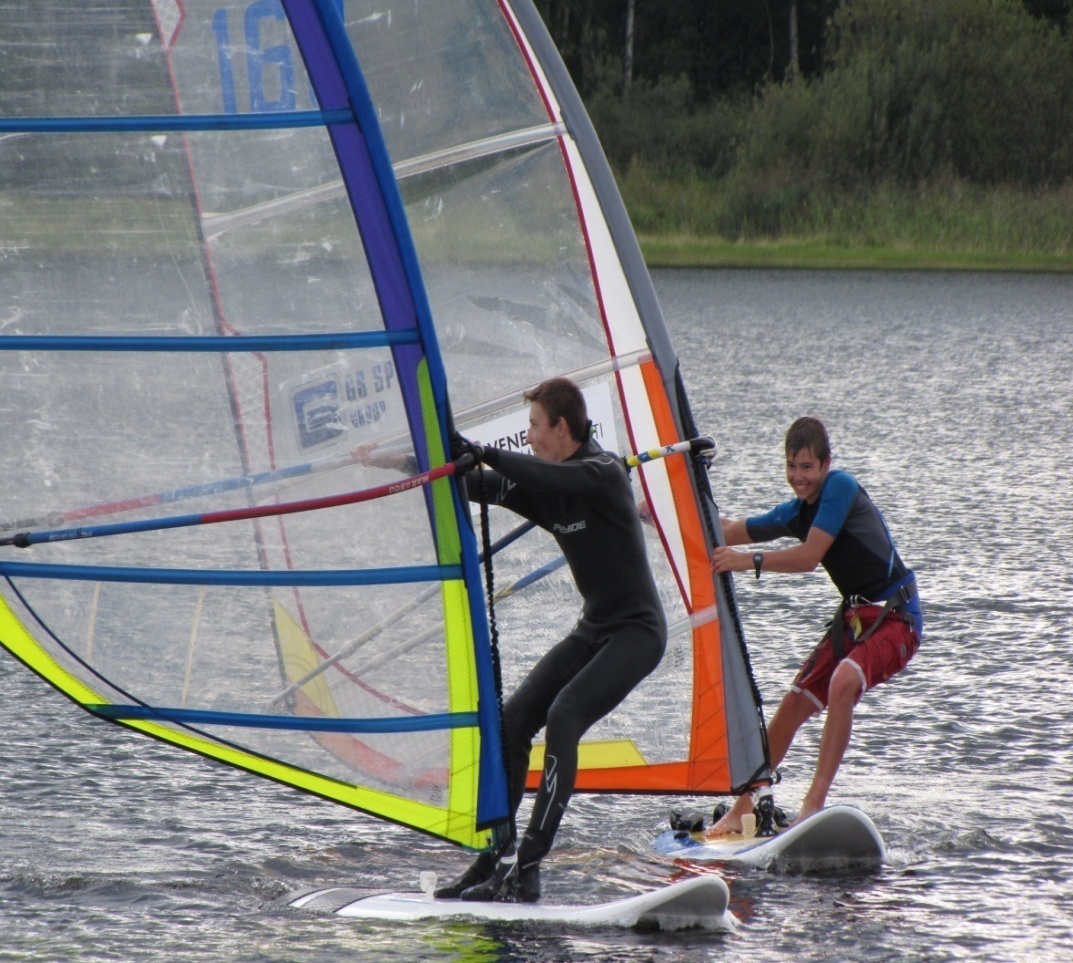 Педагог – 1 чел
Группы – 1
Количество обучающихся – 15 чел
Программа      рассчитана  на 3 года
МОО «Армир»
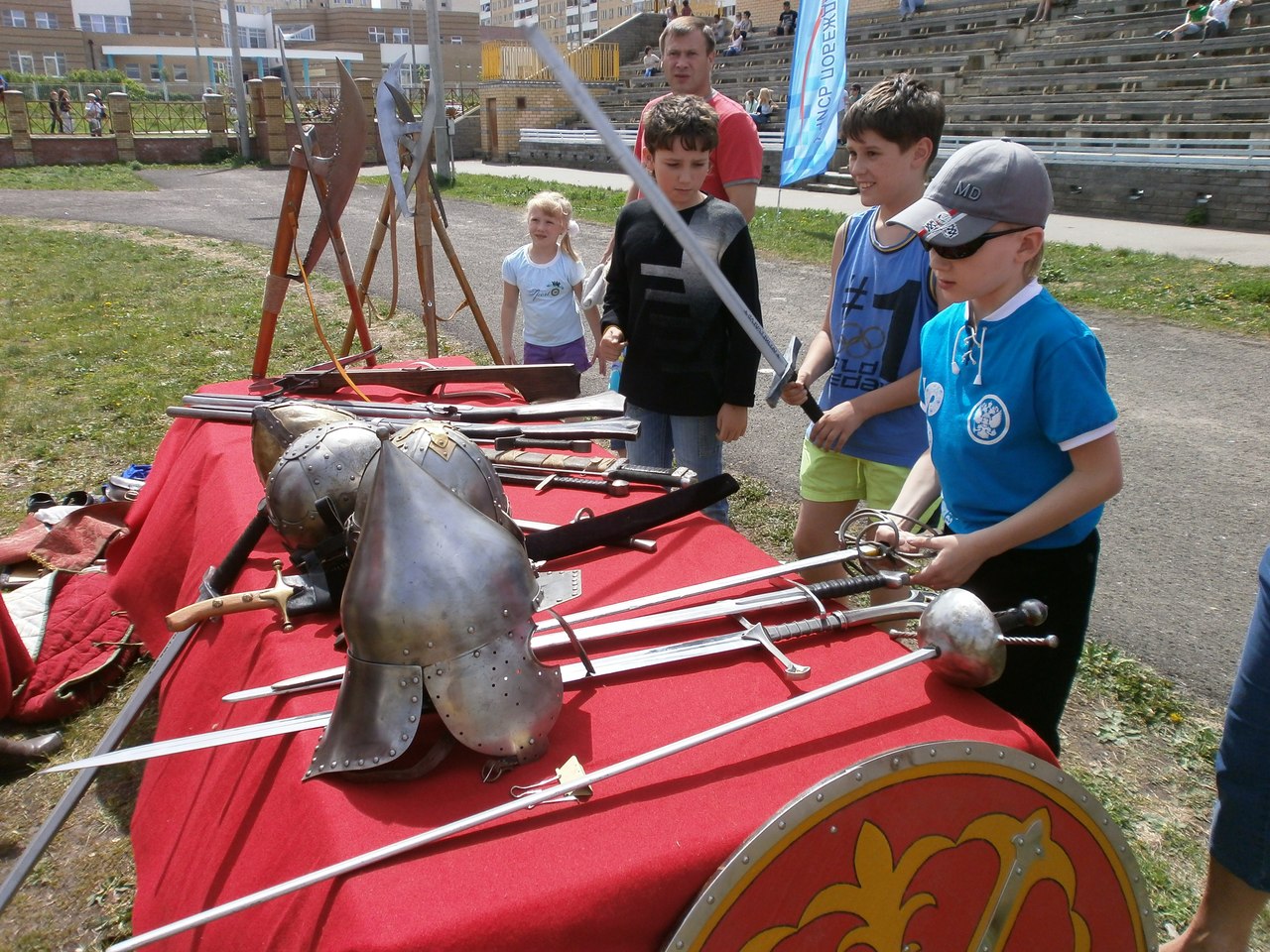 Педагог – 1 чел
Группы – 1
Количество обучающихся – 15 чел
Программа      рассчитана на 3 года
Театр моды «Русь»
Педагог – 2 чел
Группы – 4
Количество обучающихся – 50чел
Программа      рассчитана на 6 лет
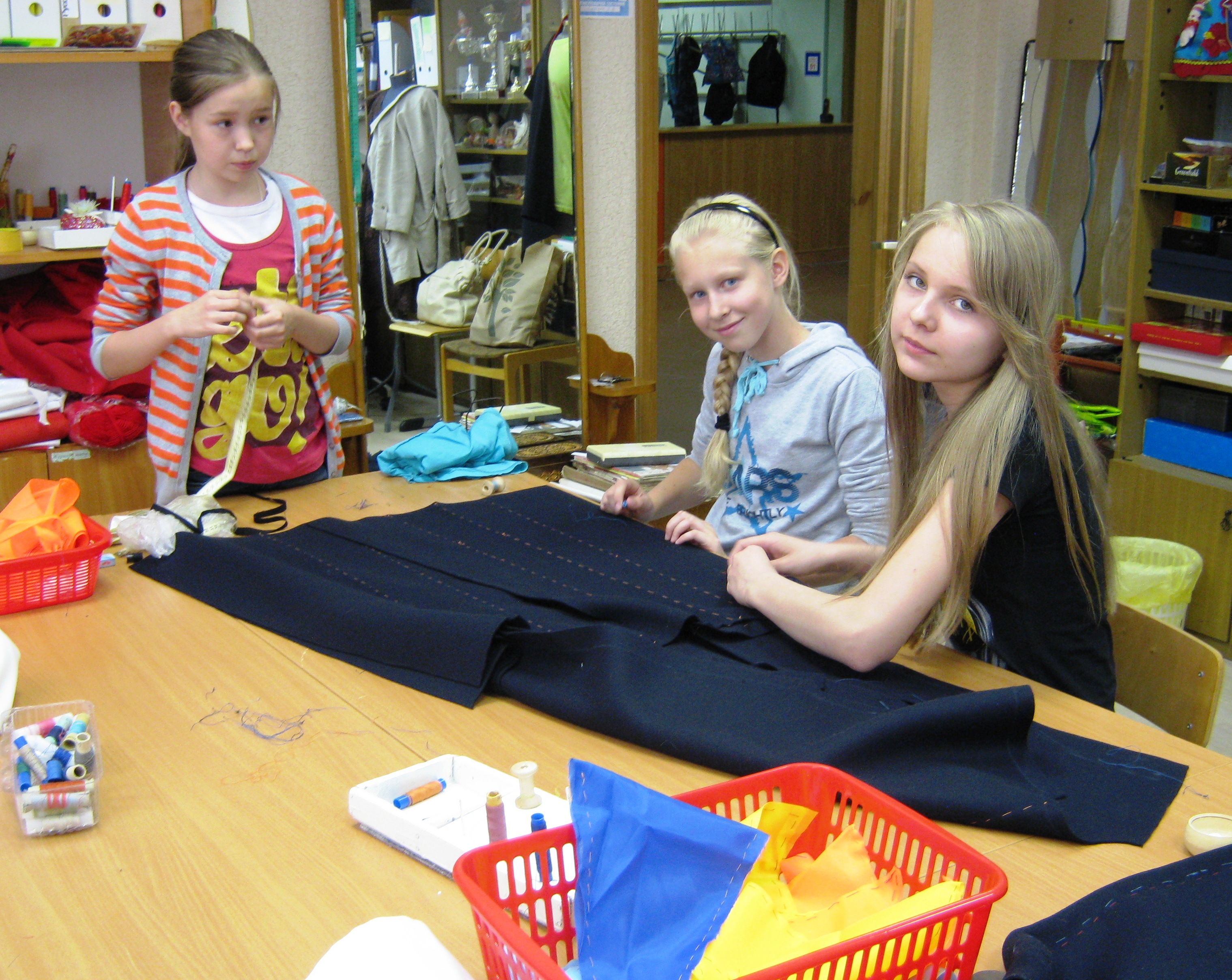 основные проблемы, возникающие при организации технической направленности:
слабая материальная база учреждения
отсутствие молодых кадров, работающих в рамках  технического творчества
слабая связь с профильными предприятиями, недостаточно развита ранняя профориентация
Перспективы развития технической направленности
сохранение и развитие творческих объединений технической направленности; 
качественное обновление содержания организационных форм, технологий деятельности педагога в рамках технической направленности; 
создание системы подготовки кадров работы в рамках технической направленности;
увеличение финансирования спортивно-технических мероприятий;
привлечение к развитию детского технического творчества предприятий реального сектора экономики через социальное партнёрство с родителями;
закрепление творческих объединений технической направленности за базовыми предприятиями города по реализации совместных проектов